GAMETOGENESISOOGENESIS
Dr. Samer Alnussairi
Objectives
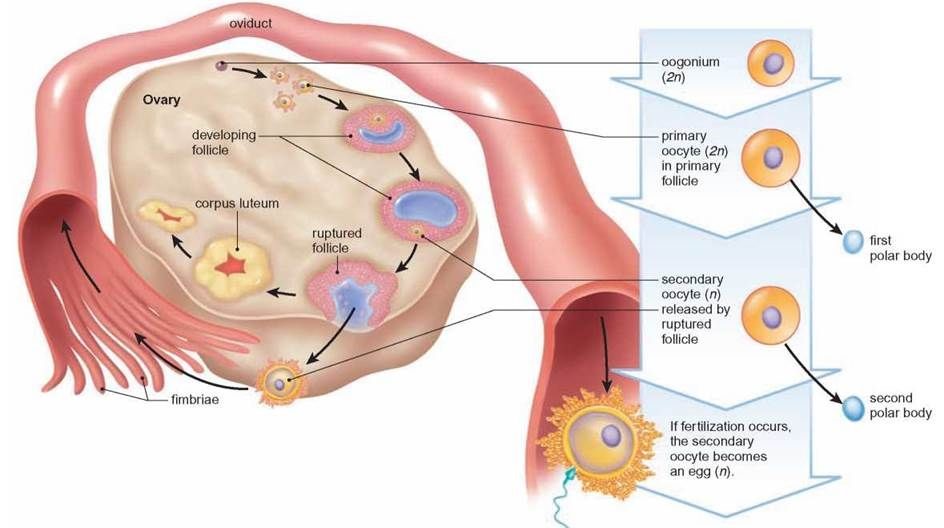 Oogenesis
(prenatal & postnatal)

Ovulation
In preparation for fertilization,
Germ cells undergo
Gametogenesis	(include meiosis).
Cytodifferentiation to complete their  differentiation.
Gametogenesis
Is the process of formation of gametes from  germ cells in the testes and ovaries.

Male & female germ cells have the same origin, primordial germ cells
Oogenesis
Is the process where by oogonia differentiate  into mature oocytes. Prenatal oogenesis occurs during embryonic development before birth.  Postnatal oogenesis occurs after birth.
Oogonia
By the end of the  3rd month, the majority of the oogonia continue to divide by mitosis, but some of them give rise to  primary oocytes that enter prophase of the first meiotic division.
By the 5th month of  prenatal development,  germ cells in the ovary  reaches its maximum( 7  million).
7th
By the	month,
the majority of oogonia have
degenerated,
	All surviving primary  oocytes have entered  prophase of meiosis I, and  most of them are individually  surrounded by a layer of flat  epithelial cells
(primordial follicle ).
Maturation of the oocytes
- At birth and during childhood
Near the time of birth, all  primary oocytes have started  prophase of meiosis I, but instead  of proceeding into metaphase,  they enter the diplotene stage ,  a resting stage during prophase.
 The total number of primary  oocytes at birth is estimated to  vary from 700,000 to two million  remain.
 During childhood, most oocytes  become atretic.
	only approximately 400,000  are present by the beginning of  puberty, and fewer than 500 will  be ovulated.
- At puberty
Each month, 15 to 20 follicles begin to mature  and passing through three stages:
Primary (Preantal).
Secondary (Antral).
Tertiary or mature vesicular or Graafian  follicle (Preovulatory).

Under normal conditions, only one of these  follicles reaches full maturity and the others  degenerate and become atretic.
Unilaminar Primary Follicle
Primary oocyte (The total number of primary oocytes at birth is estimated to vary from 600,000 - 800,000).
Surrounded by a layer  of cuboidal follicular epithelium cells.
Beginning of zona  pellucida
Multilaminar Primary Follicle
The follicular cells change from flat epithelial to cuboidal and proliferate to several layers called granulosa layer.
Zona pellucida.
Secondary (Antral) Follicles
Fluid – filled spaces appear  between the granulosa cells. coalescence of these spaces  form the antrum which is crescent shaped, but with time it enlarges.
The follicle is surrounded by:
Theca Interna.
 Theca Externa.
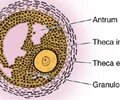 Tertiary Follicle
Granulosa cells  surrounding the oocyte  form the cumulus  oophorus.
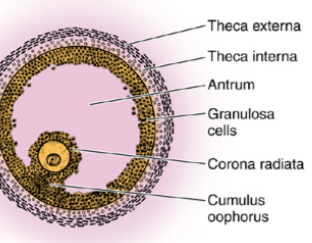 Maturation of the oocytes
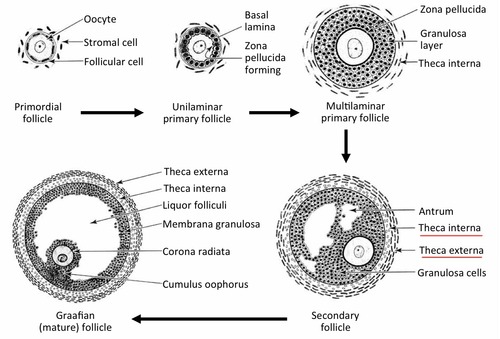 Maturation of the oocyte
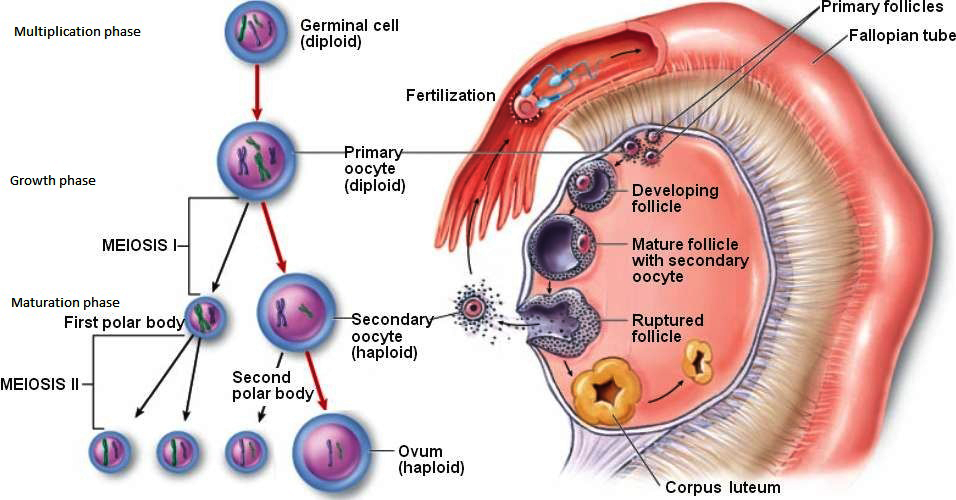 Meiosis I is completed, resulting in formation of two
daughter cells of unequal size, each with 23 double-
structured chromosomes. One cell, the secondary
oocyte, receives most of the cytoplasm; the other, the first polar body, receives practically none.

The cell then enters meiosis II but arrests in metaphase  approximately 3 hours before ovulation.
With onset of puberty and under the hormonal control the Ovarian Cycle will start.
Ovulation
The oocyte, in metaphase of
meiosis II, is discharged from ovary together with a large  number of cumulus oophorus cells.
Some of the cumulus oophorus cells then rearrange  themselves around the zona pellucida to form the corona radiata
Meiosis II is completed only if the oocyte is fertilized; otherwise, the cell degenerates approximately 24 hours after  ovulation.
The first polar body may undergo a second division.
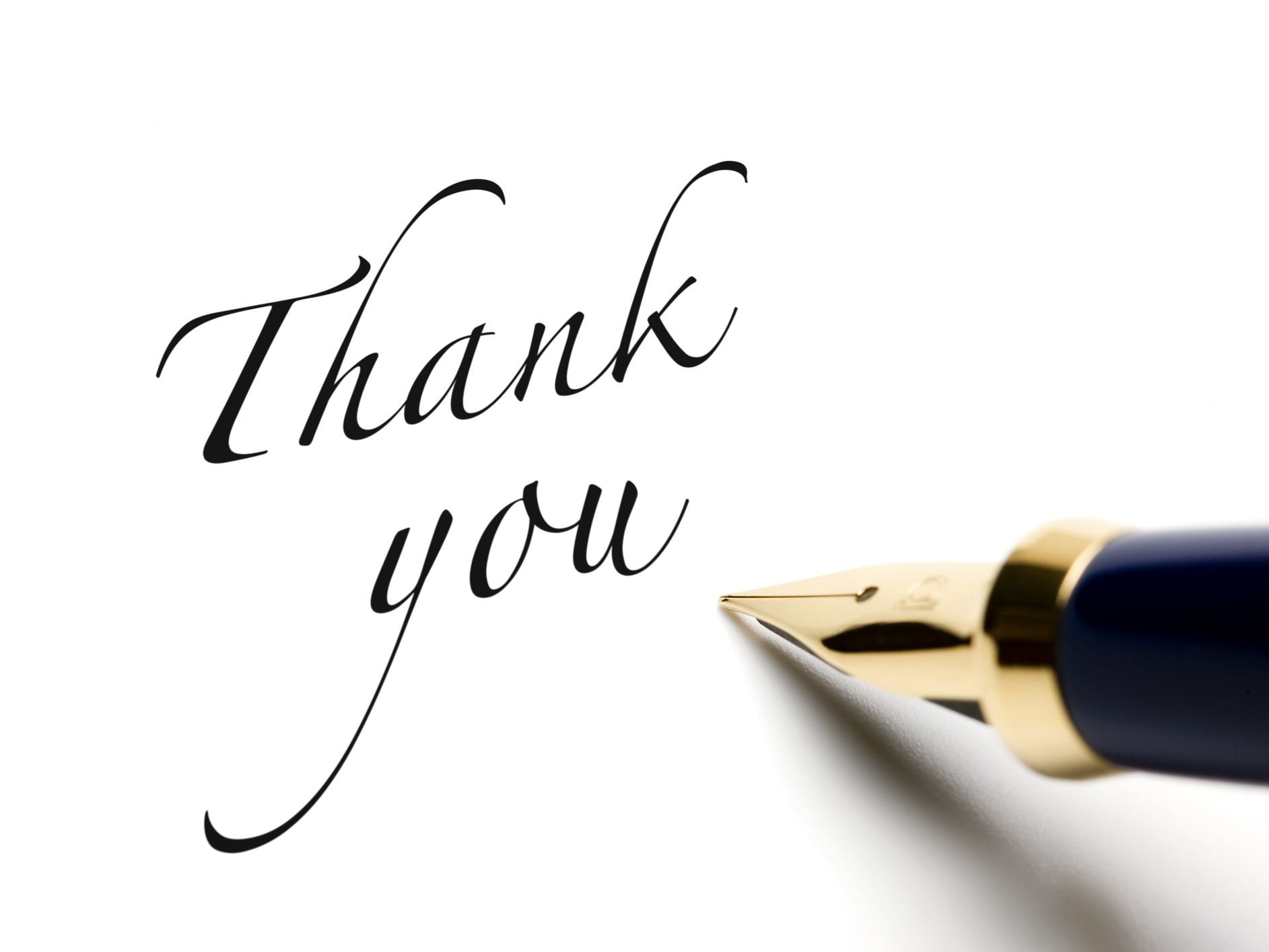